מְכִינָה
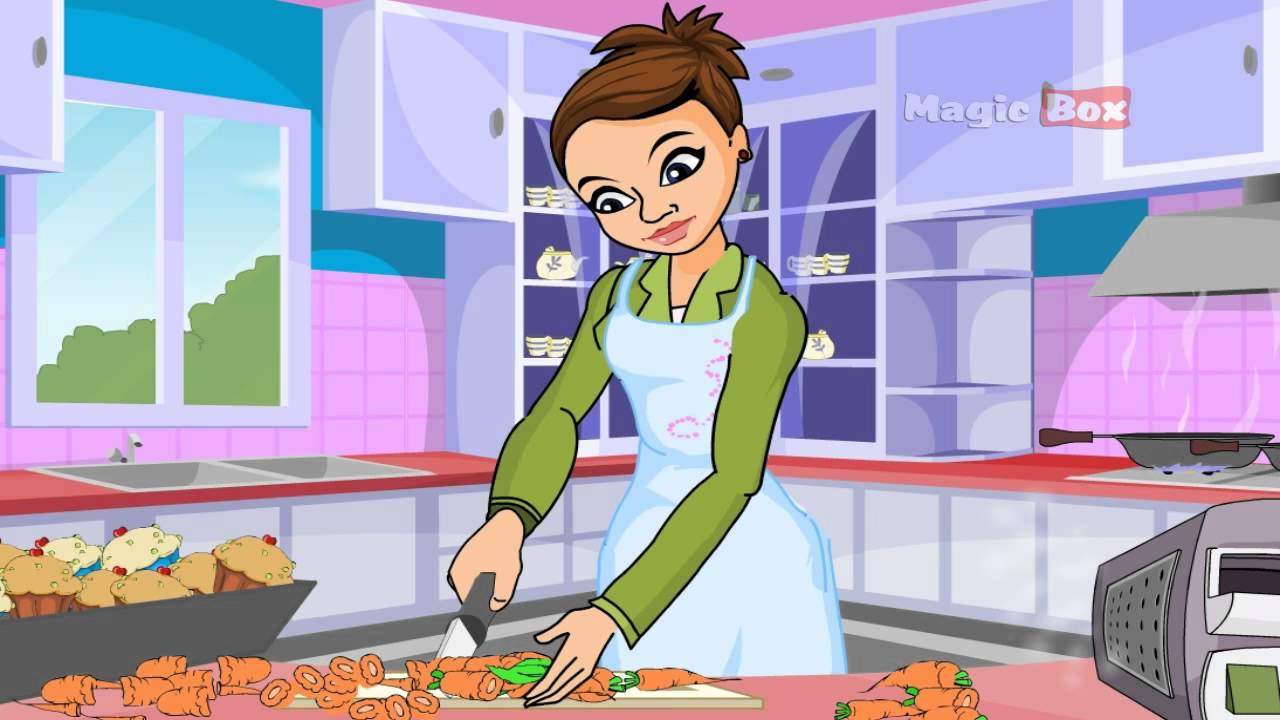 פורית אברמוב
מְעִירָה
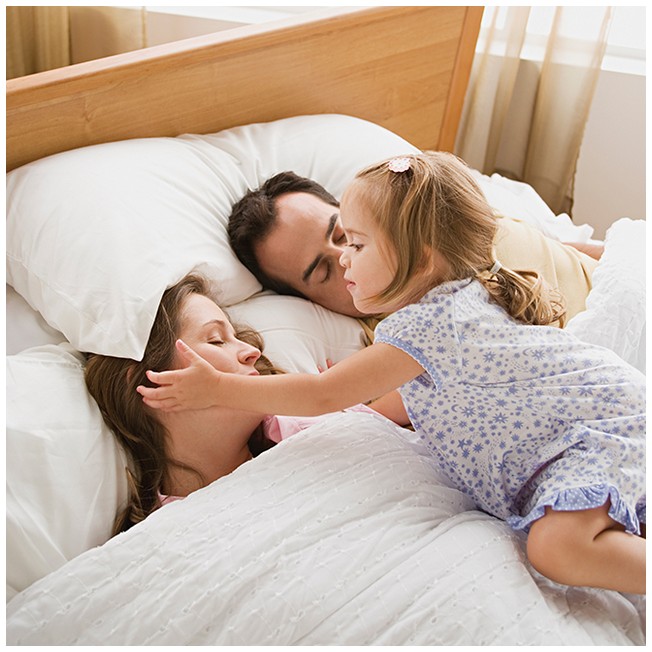 פורית אברמוב
מְכִינִים
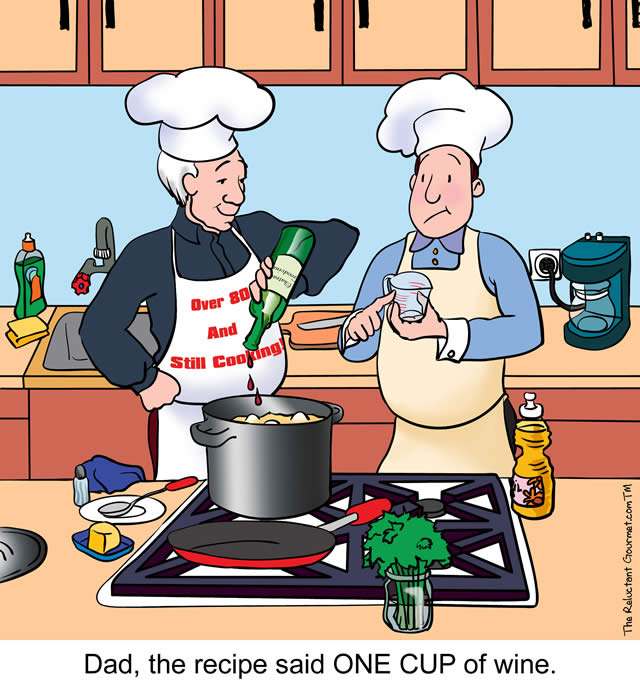 פורית אברמוב
מְנִיפָה
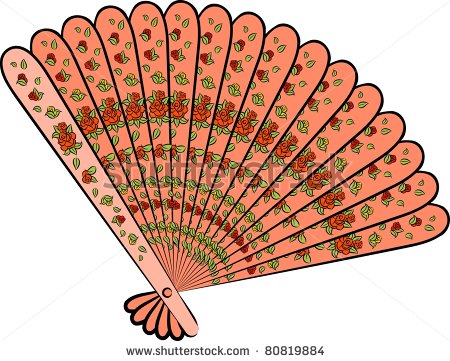 פורית אברמוב
מְפִּילָה
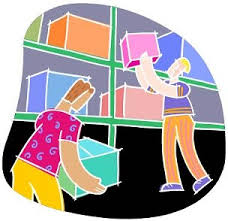 פורית אברמוב
מְטִילָה
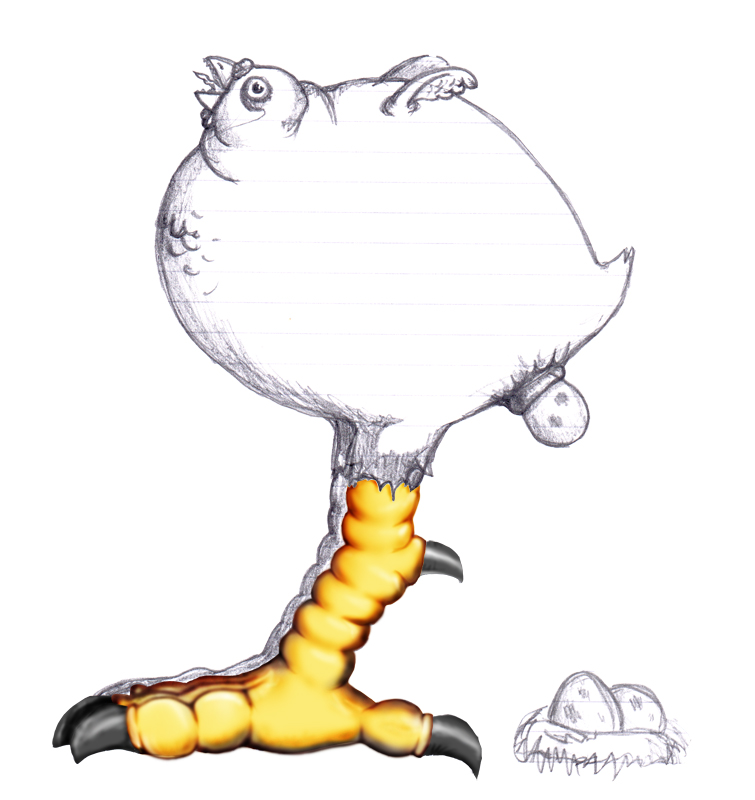 פורית אברמוב
מְצִלְתַּיִם
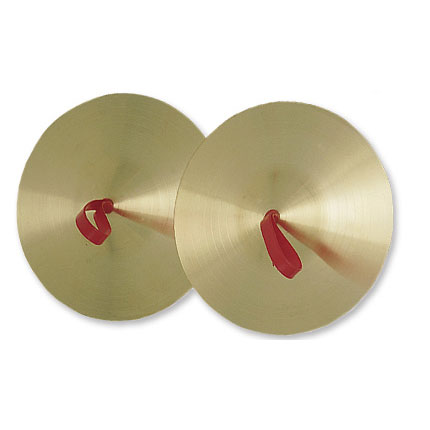 פורית אברמוב
מְטַפְטְפִים
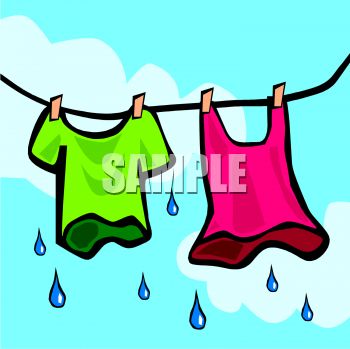 פורית אברמוב
מְחַמְּמִים
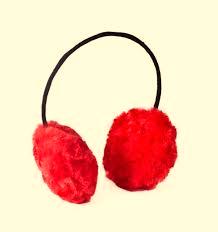 פורית אברמוב
מְרַסְּקִים
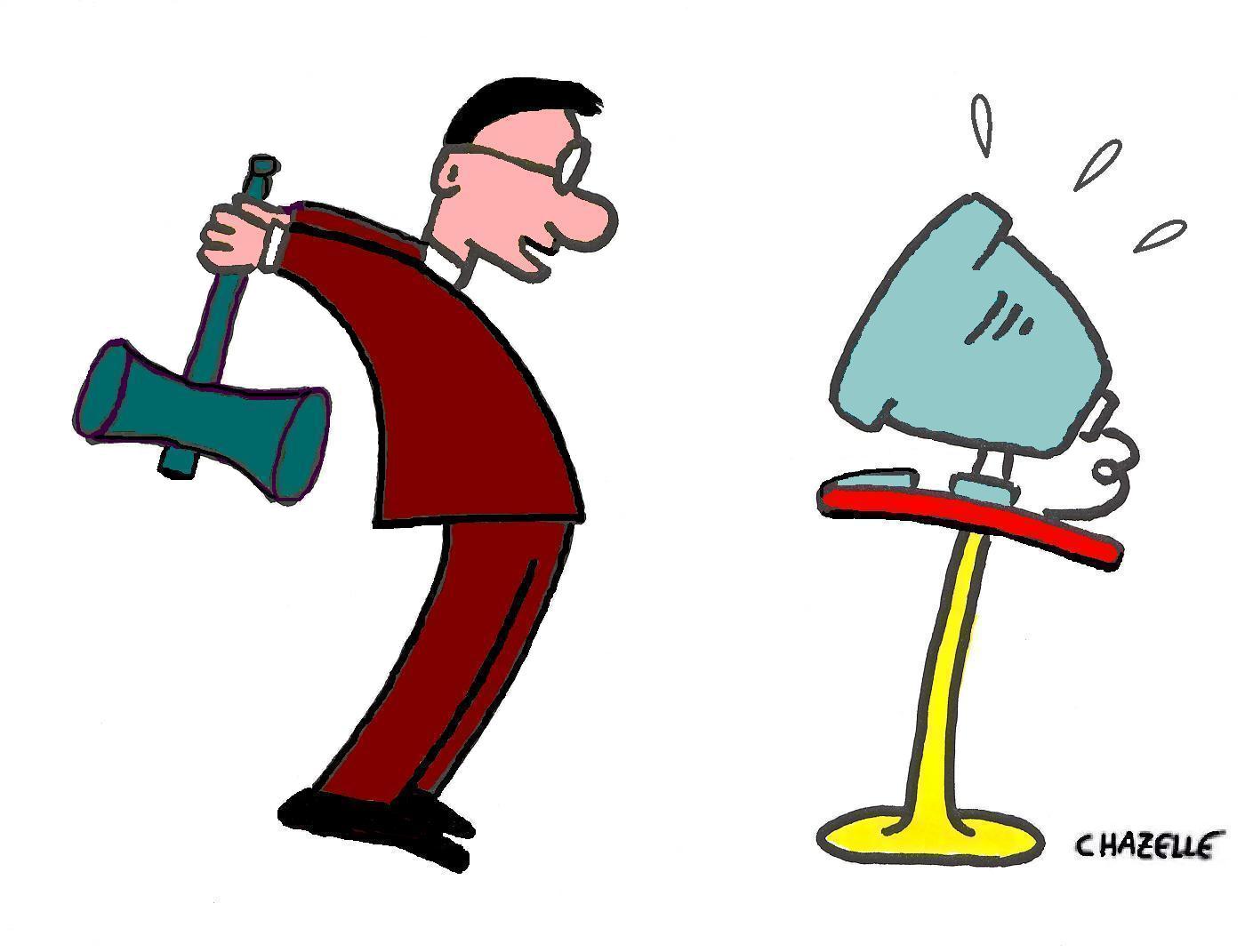 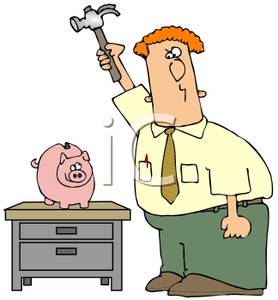 פורית אברמוב
צְדָפִים
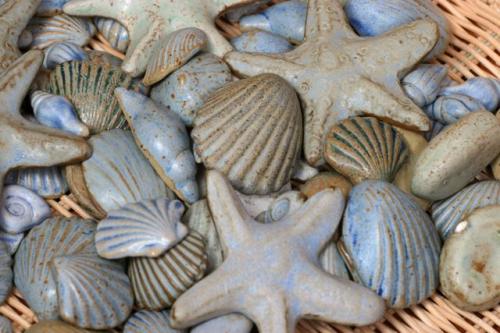 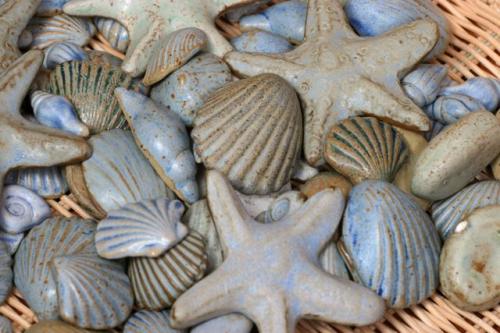 פורית אברמוב
דְלִי
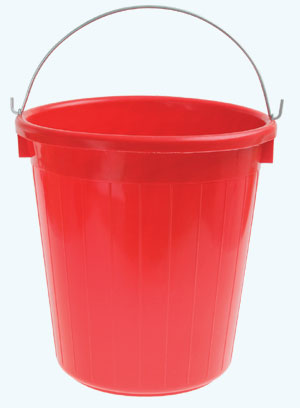 פורית אברמוב